第七单元  分与合
6、7的分与合
苏教版  数学  一年级  上册
WWW.PPT818.COM
1.经历动手实践、自主探索、合作交流的学习过程，理解并掌握6、7的分与合,加深对10以内数的认识。 
2.从一种分法推算出另一种分法。发展初步的动手实践的能力、语言表达能力和合作交流的意识。
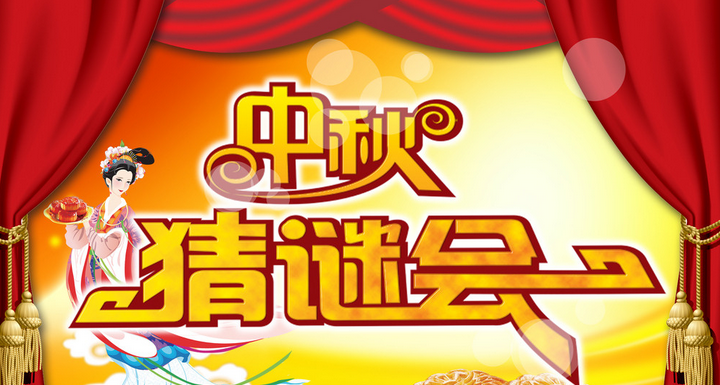 中秋猜谜会，猜中奖气球啦！
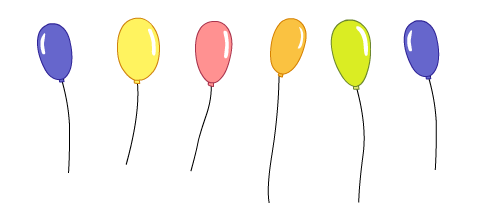 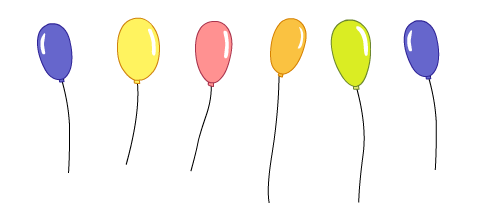 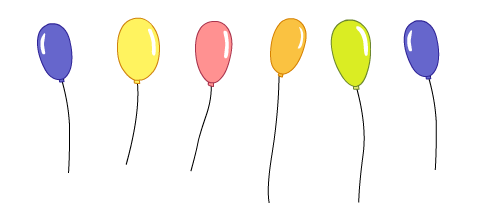 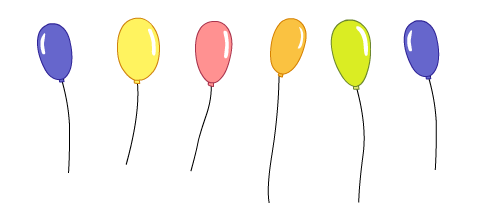 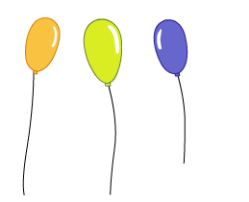 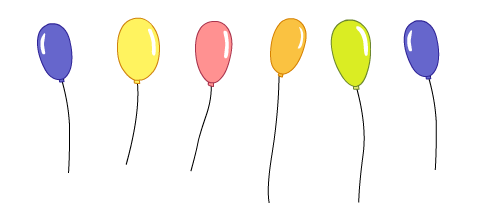 数一数有几只气球？
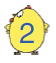 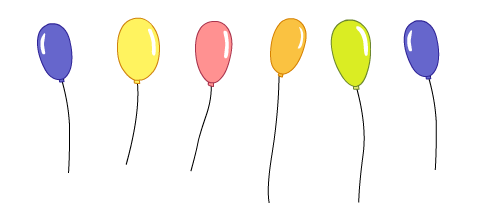 两只手拿6个气球，可以怎样拿？
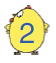 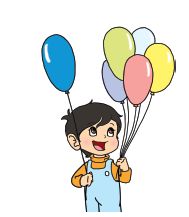 6
6
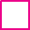 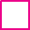 1
5
1
5
两只手拿6个气球，可以怎样拿？
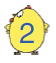 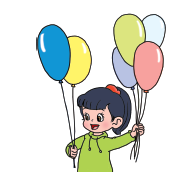 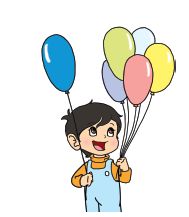 6
6
6
6
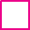 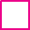 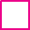 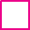 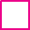 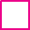 1
5
4
2
4
1
2
5
两只手拿6个气球，可以怎样拿？
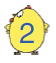 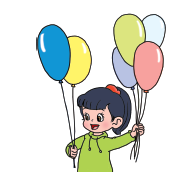 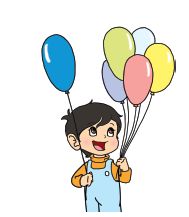 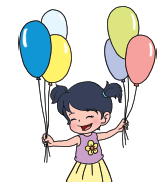 6
6
6
6
6
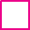 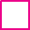 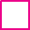 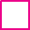 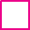 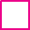 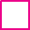 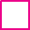 1
5
4
2
4
1
2
5
3
3
把7个   分成两堆，有几种分法？先分一分，再填一填。
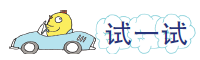 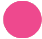 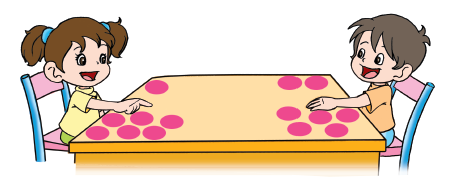 把7个    分成两堆，有几种分法？先分一分，再填一填。
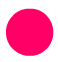 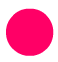 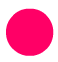 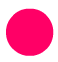 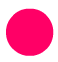 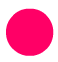 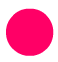 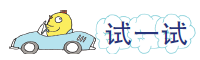 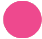 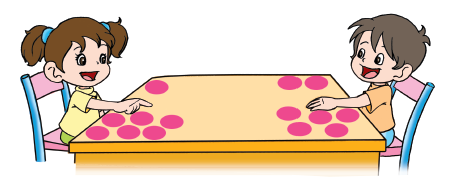 7
7
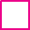 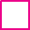 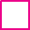 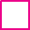 6
1
6
1
把7个     分成两堆，有几种分法？先分一分，再填一填。
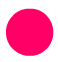 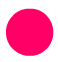 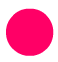 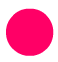 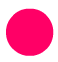 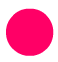 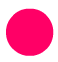 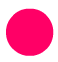 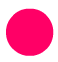 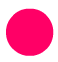 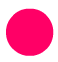 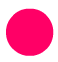 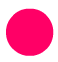 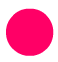 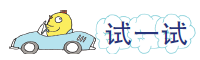 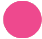 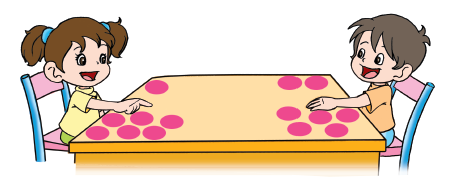 7
7
7
7
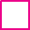 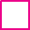 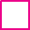 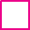 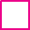 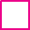 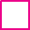 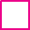 6
1
6
1
5
2
5
2
把7个     分成两堆，有几种分法？先分一分，再填一填。
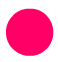 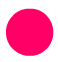 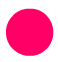 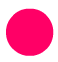 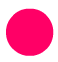 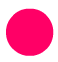 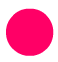 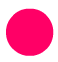 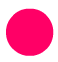 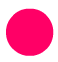 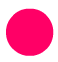 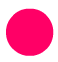 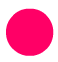 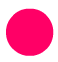 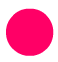 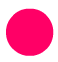 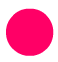 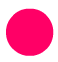 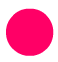 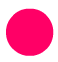 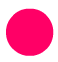 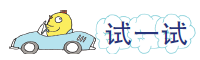 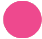 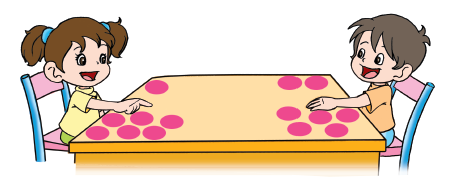 7
7
7
7
7
7
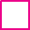 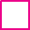 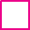 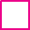 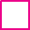 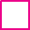 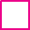 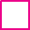 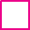 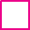 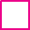 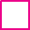 4
3
4
6
3
1
6
1
5
2
5
2
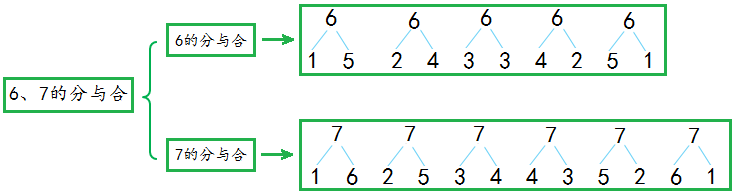 1
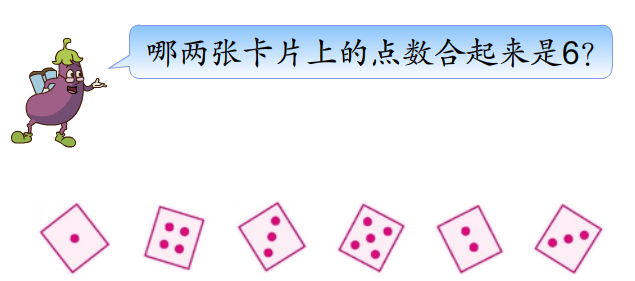 2
哪两个数合起来是7？
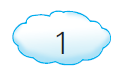 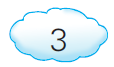 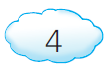 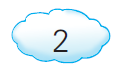 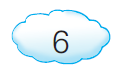 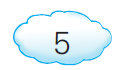 你还会怎么说6和7的分成？
4
3
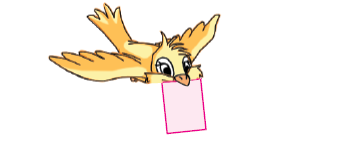 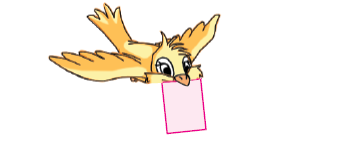 7
6
4
2
3
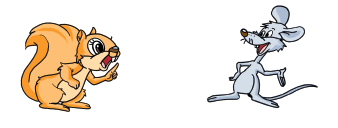 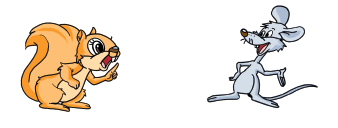 4
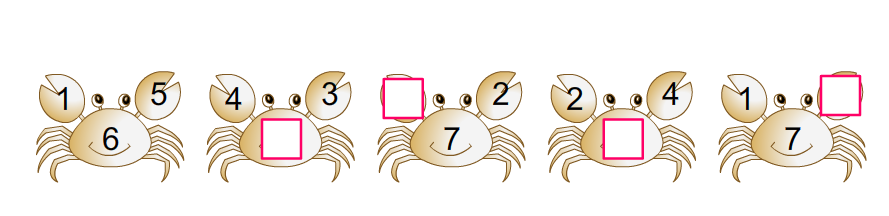 6
5
7
6
5
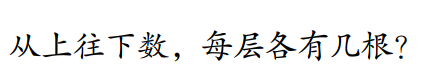 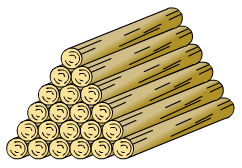 1
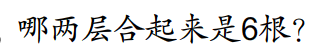 2
3
4
5
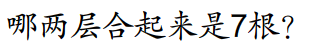 6
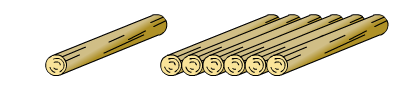 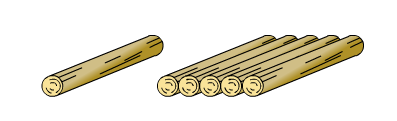 1和6合成7
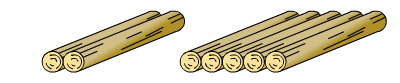 1和5合成6
2和5合成7
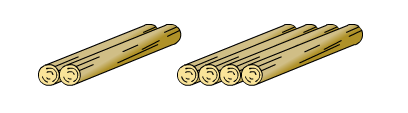 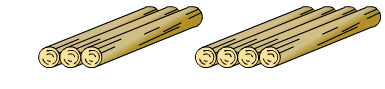 3和4合成7
2和4合成6